Классный часТема: «Животные в годы войны»
Презентацию подготовил
учитель начальных классов
МОБУ СОШ №1 с. Поярково Михайловский район
Амурская область
2016 год
Цель:
Способствовать осознанию особой значимости отношений животных и человека во время ВОВ

Задачи:
1.Воспитывать общечеловеческие и нравственные ценности учащихся
2. Способствовать получению и расширению знаний учащихся о «профессиях» животных в ВОВ 
3. Прививать любовь и ответственность к четвероногим питомцам.
О собаках
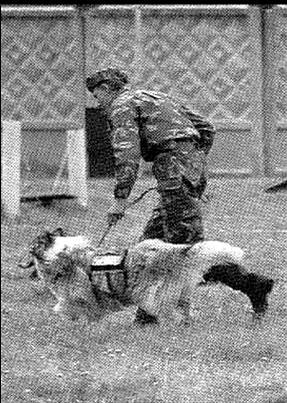 О кошках
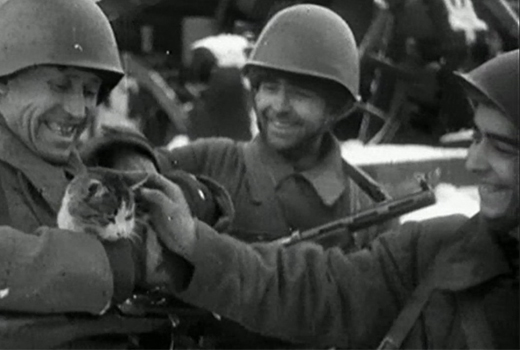 О лошадях
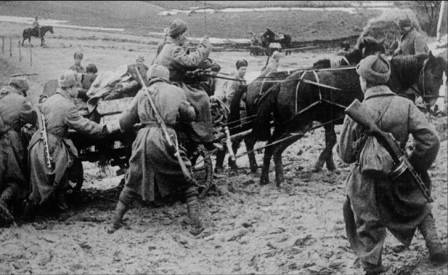 О голубях
О дельфинах
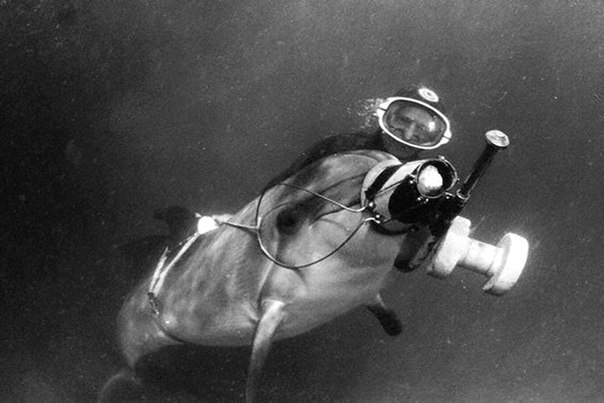 Об оленях
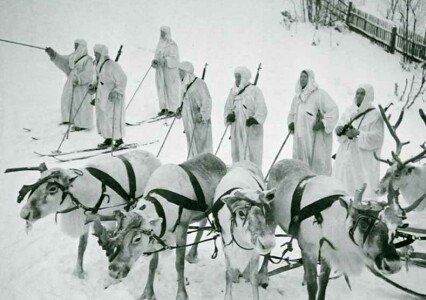 Памятники
 животным, 
участвовавшим в ВОв
Монумент «Животным на войне… У них не было выбора…»
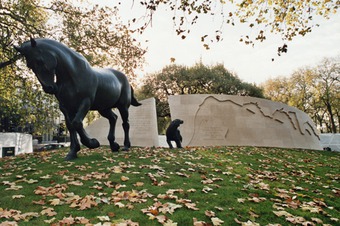 Мемориал посвящён          60 видам животных – героям войны.
Трудно представить нашу Победу без этих благородных и красивых животных!